Universal Design, UDL, & Multiple Means of Engagement
Laurel Bastian (Faculty Consultant, TEP)
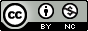 Attribution-NonCommercialCC BY-NC
CC BY-SA
Agenda
Goals & Introduction
Definition and overview of UDL
Engagement: what it is, and why it matters
The roles of “ in learning
How to apply "multiple means of engagement" (scenarios)
Setting one goal
After this session, participants will be more able to:
Characterize what Universal Design for Learning and engagement are & why they're used
Identify the role engagement plays in learning (including as a barrier to it)
Use concepts of a) revisiting learning objectives & b) “plus one” thinking to select an area to apply additional engagement options to
Invitation to participate!
Please participate in whatever way feels comfortable. For example, you might use:
Your voice, at any point (feel free to unmute)
Chat, raised hand, and/or reactions 
Your image on camera (or not)
Email to contact us afterwards (lbastian@uoregon.edu)
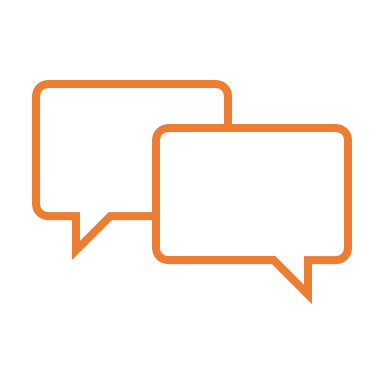 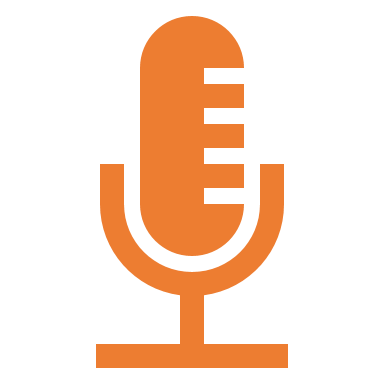 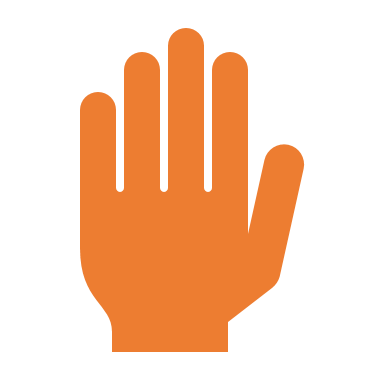 A learning experience that engaged *you*
Think about a learning experience you had that felt particularly engaging and/or where you felt yourself really grow as a learner. Was it a class? A project? A subject?
Share your name, pronouns (if you wish) and the learning experience that came to mind if one did.
Two things to keep in mind:
Start with the goals
2. Embrace "plus one" thinking
Before making changes, set or revisit learning objectives.
What do we want students to know or know how to do after engaging with the content?
Tobin and Behling say that we can think of UDL as:
Something we can incrementally do!
Adding just one more way (to represent material, to engage students, etc.)
Definition and overview of UDL
”
Universal Design for Learning (UDL) is:
Described by the AEC (and defined by the Higher Education Opportunity Act of 2008) as a framework that:
provides flexibility in the ways information is presented, in the ways students respond or demonstrate knowledge and skills, and in the ways students are engaged; and
reduces barriers in instruction, provides appropriate accommodations, supports, and challenges, and maintains high achievement expectations for all students, including students with disabilities and students who are limited English proficient.” (Section 103 (24)"
Universal Design for Learning (UDL) is:
“a framework that addresses the primary barrier to fostering expert learners within instructional environments: inflexible, 'one-size-fits-all' curricula.” (CAST, 2011)
Universal Design for Learning (UDL):
Is deeply informed by:
Universal Design (initially an architectural movement) 
A belief that disability is not a lack or a medical problem in an individual; disability is a mismatch between an individual (who may have a health condition) and an environment (social, physical, digital, etc.) that does not work for or excludes them.
[Speaker Notes: • Defined by the World Health Organization as resulting “from the interaction between individuals with a health condition, such as cerebral palsy, Down syndrome and depression, with personal and environmental factors including negative attitudes, inaccessible transportation and public buildings, and limited social support.”• “a mismatch between our needs and the design features of a product, built environment, system or service” (according to the Inclusive Design Research Centre)]
At UO, 10% of students have accommodations through AEC; nationally, an estimated 20% undergraduates have a disability.
Student identities & disabilities include:
ADHD
Autistic
Dyslexic
Deaf
Blind or visually impaired
Mental health disabilities
Mobility disabilities
Chronic health conditions
Many more
We will not always know that specific students are disabled and neurodivergent, but we can assume that in every class/context, disabled and neurodivergent students are present and design options for engagement.
3 UDL principles: multiple means of
Engagement
Representation
Action & Expression
3 UDL principles: multiple means of
Engagement
Representation
Action & Expression
Provide options for
Recruiting interest
Sustaining persistence
Self-regulation
Provide options for
Perception
Language and symbols
Comprehension
Provide options for
Physical action
Expression and communication
Executive functions
Engagement: what it is, and why it matters
”
Engagement refers to:
Students being "...engaged in authentic, relevant learning opportunities.” (Novak, 2021)
This is the "why" of learning—elements of learning that can help us be even more purposeful and motivated (CAST, 2018).
Engagement is relevant because:
"Affect represents a crucial element to learning, and learners differ markedly in the ways in which they can be engaged or motivated to learn. CAST (2018) notes that "neurology, culture, personal relevance, subjectivity, and background knowledge" impact how we're engaged.  
For example, some learners are engaged by novelty while others prefer routine; some are more engaged working solo, others by working with peers (CAST, 2018).
We want multiple routes to engagement and motivation!
Components of engagement: interest, persistence, and self-regulation
”
18
Engagement offers multiple options for:
Recruiting interest
Sustaining persistence
Self-Regulation
Engagement offers multiple options for:
Recruiting interest
Choice & autonomy; relevance & authenticity; minimized threats/distractions
Sustaining persistence
Salient goals; variety of (supported) challenges; community of learners; feedback
Self-Regulation
Motivating beliefs; coping skills; self-assessment & reflection
Recruiting interest might mean:
Optimizing choice & autonomy
Students participate in designing activities, assignments, and setting norms
Students set their own academic goals when possible
There are multiple options for participating during activities
Culture of physical autonomy
Optimizing relevance & authenticity
Learning outcomes feel authentic
Activities and course content connects to learner's diverse lives
Assignments engage with real challenges, build real value
Minimizing threats/distractions
Design with transparency, predictability in mind. Build in low/no-risk practice. Vary sensory stimulation.
UO examples: recruiting interest
Engagement offers multiple options for:
Recruiting interest
Choice & autonomy; relevance & authenticity; minimized threats/distractions
Sustaining persistence
Salient goals; variety of (supported) challenges; community of learners; feedback
Self-Regulation
Motivating beliefs; coping skills; self-assessment & reflection
Sustaining persistence might mean:
Heighten salience of goals
Always start with goal; prompt students to restate it
Break progress towards goal into scaffolded steps
Engage learners in identifying how goal connects for them beyond the course
Variety of (supported) challenges
Provide optional scaffolding
Emphasize process and improvement towards goal rather than competition, evaluation
Community of learners
Form cooperative learning groups (w/ roles, goals, responsibilities, norms)
Build in opportunities for peer support
Feedback
Provide timely, specific, frequent
Emphasize improvement, what to do to achieve goal instead of grade/performance
Strengths-based feedback and feedback that models think-aloud help with persistence
UO examples: sustaining persistence
Engagement offers multiple options for:
Recruiting interest
Choice & autonomy; relevance & authenticity; minimized threats/distractions
Sustaining persistence
Salient goals; variety of (supported) challenges; community of learners; feedback
Self-Regulation
Motivating beliefs; coping skills; self-assessment & reflection
Self-regulation might mean:
Motivating beliefs
Growth mindset
Doable goals and visible progress
"Normalizing" feeling of challenge
Coping skills
Noticing when need support or to take a bio break
Providing transparency so students can initiate their copy skills
Self-assessment & reflection
Building in tools for self-assessment (rubrics, can pose questions to feedback)
Reflection explicitly part of learning process (in assignments, in class, etc.)
UO examples: supporting self-regulation
Applying "multiple means of representation" & setting one goal
”
29
Selecting a challenge to apply this to
Identify one place in your course that students seem to disengage or struggle with motivation. 
This could be in an assignment, related to understanding a concept, or in a class activity. 
How would you describe what's happening in the situation you are thinking of?
Returning to the goal
What is the learning objective In this situation (where students disengage or struggle with motivation)?
Which option might provide another way for students to reach the goal?
Recruiting interest
Choice & autonomy; relevance & authenticity; minimized threats/distractions
Sustaining persistence
Salient goals; variety of (supported) challenges; community of learners; feedback
Self-Regulation
Motivating beliefs; coping skills; self-assessment & reflection
Contact us—let's talk UDL!